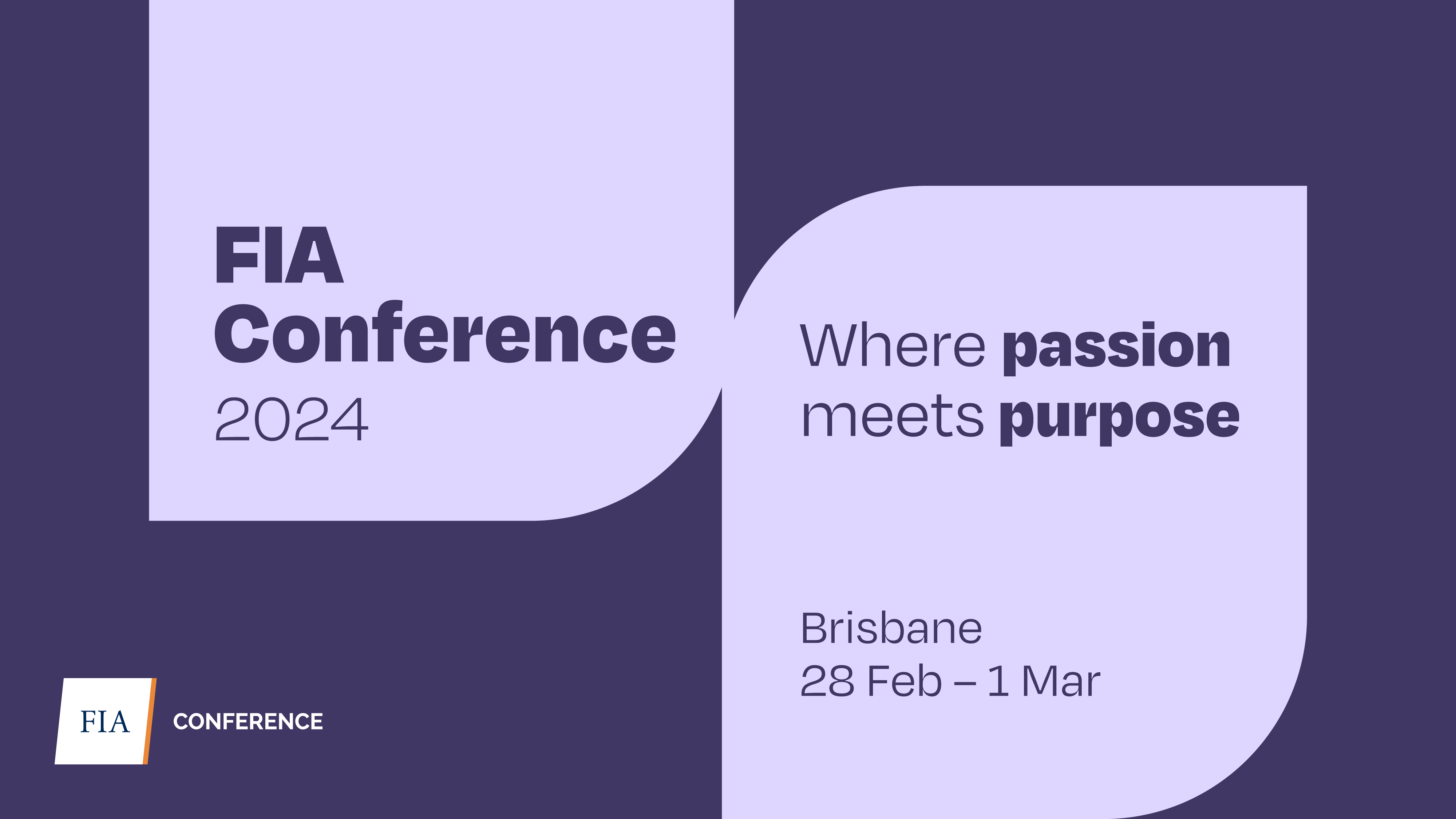 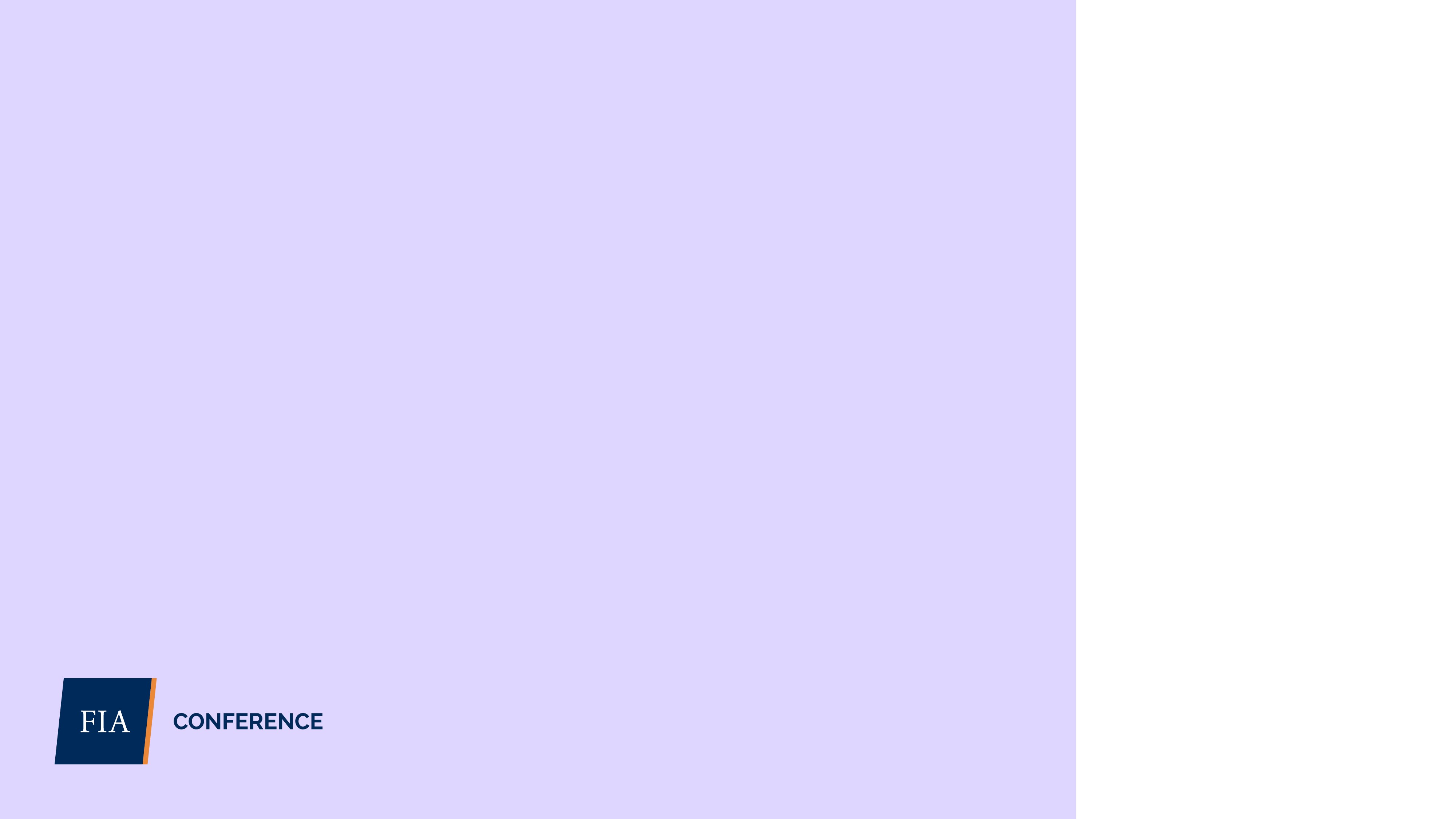 Session Title Goes Here
GIFTS IN WILLS TRACK
<SPEAKER NAME GOES HERE>
<SPEAKER ORG GOES HERE>
Gifts in Wills Track
Sponsored By:
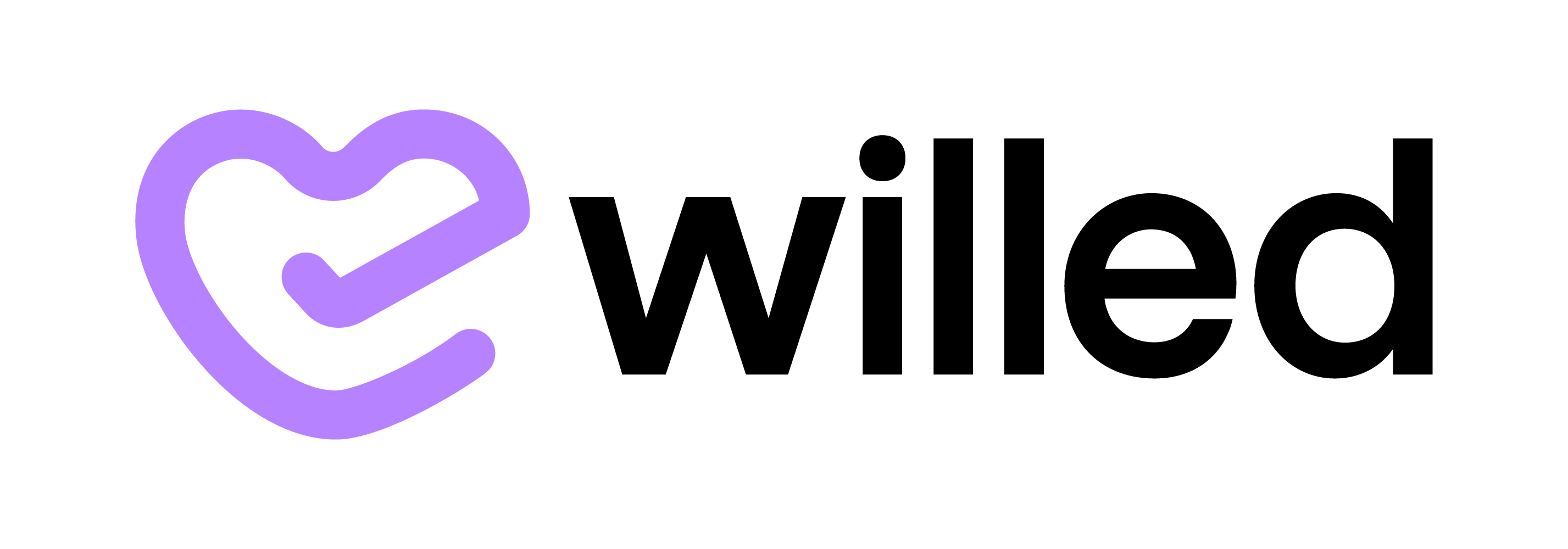 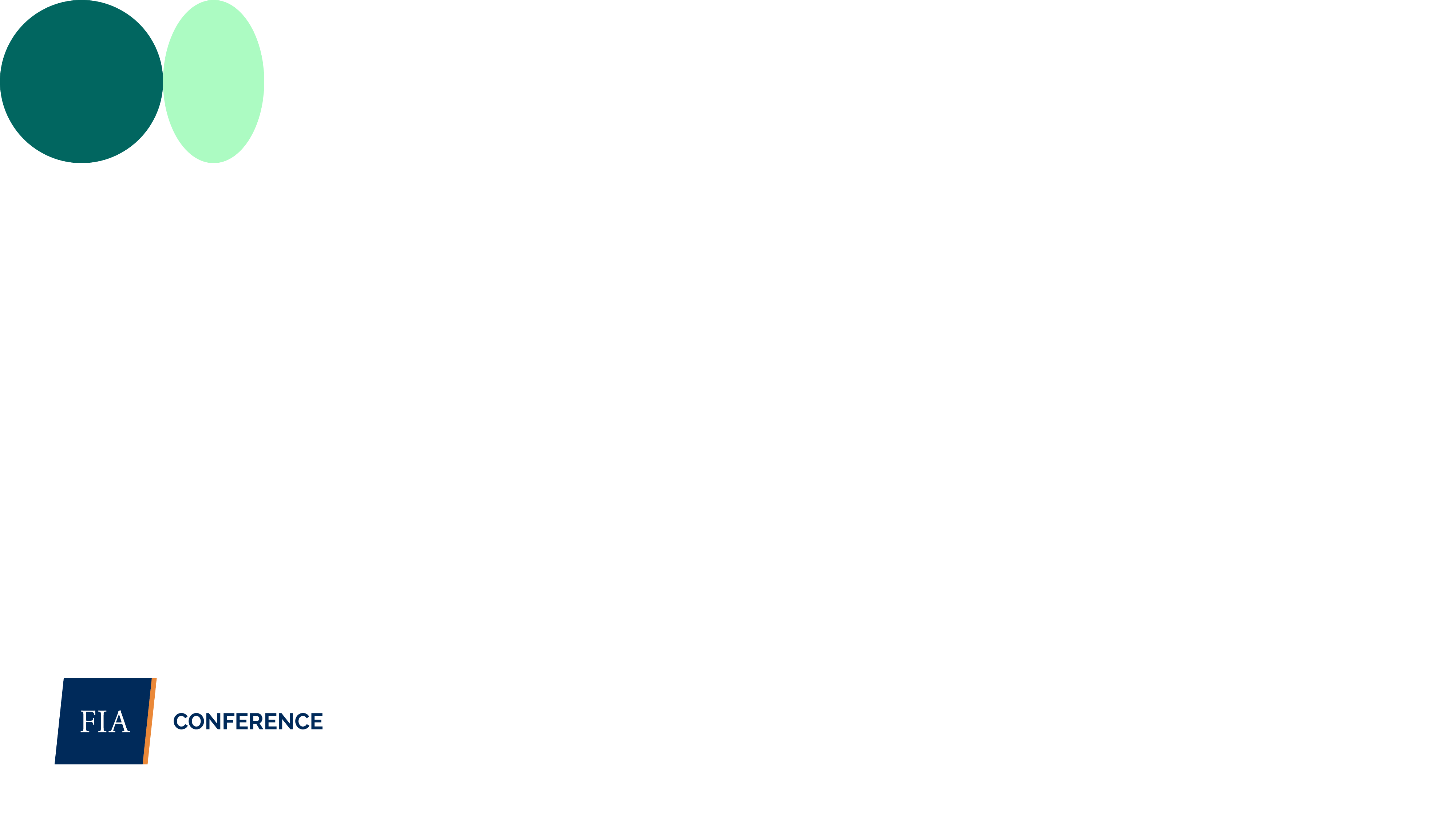 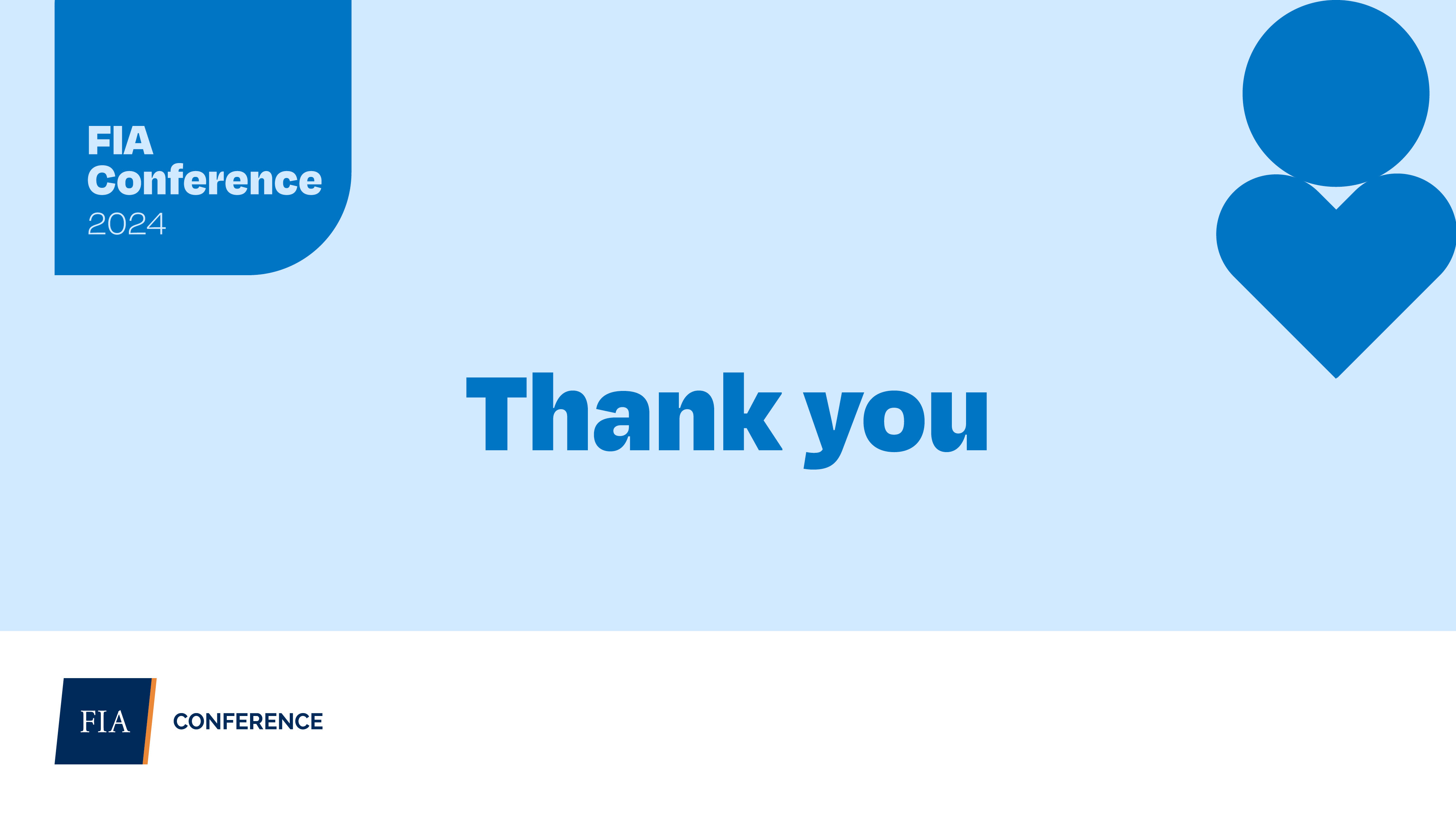 Gifts in Wills Track
Sponsored By:
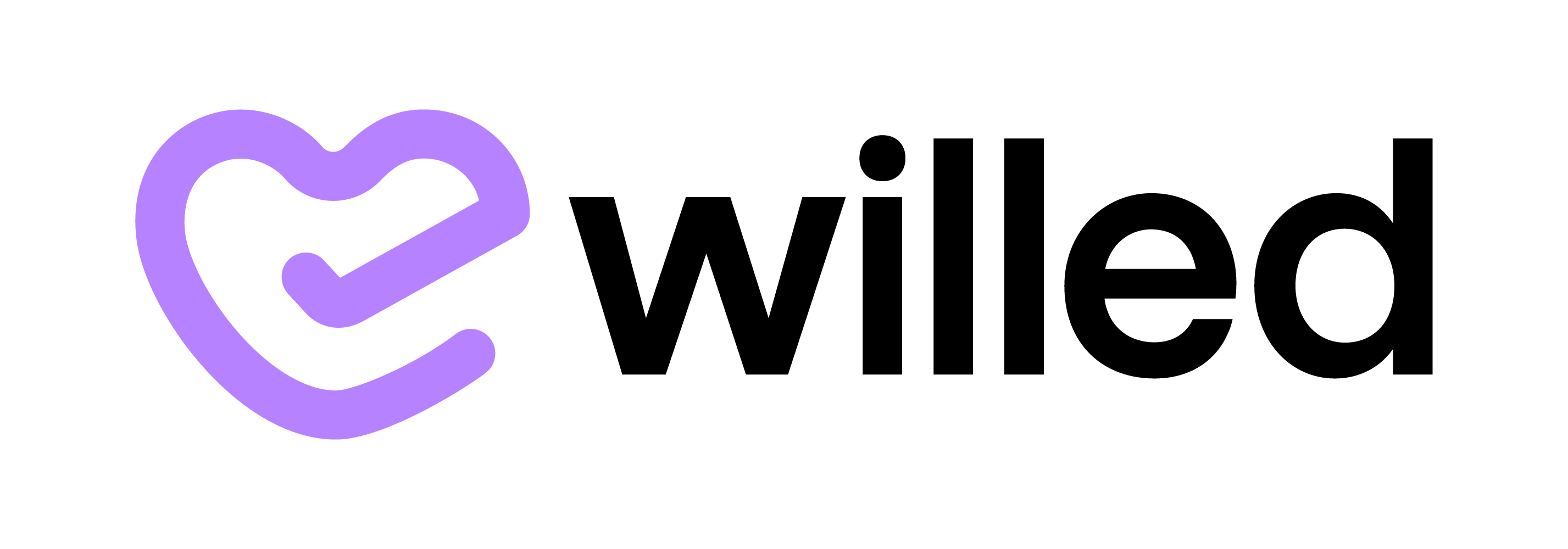